PHY 711 Classical Mechanics and Mathematical Methods
10-10:50 AM  MWF  Olin 103

Plan for Lecture 22:
Rotational motion (Chapter 5)
Rigid body motion in body fixed frame
Conversion between body and inertial reference frames
Symmetric top motion
10/21/2015
PHY 711  Fall 2015 -- Lecture 22
1
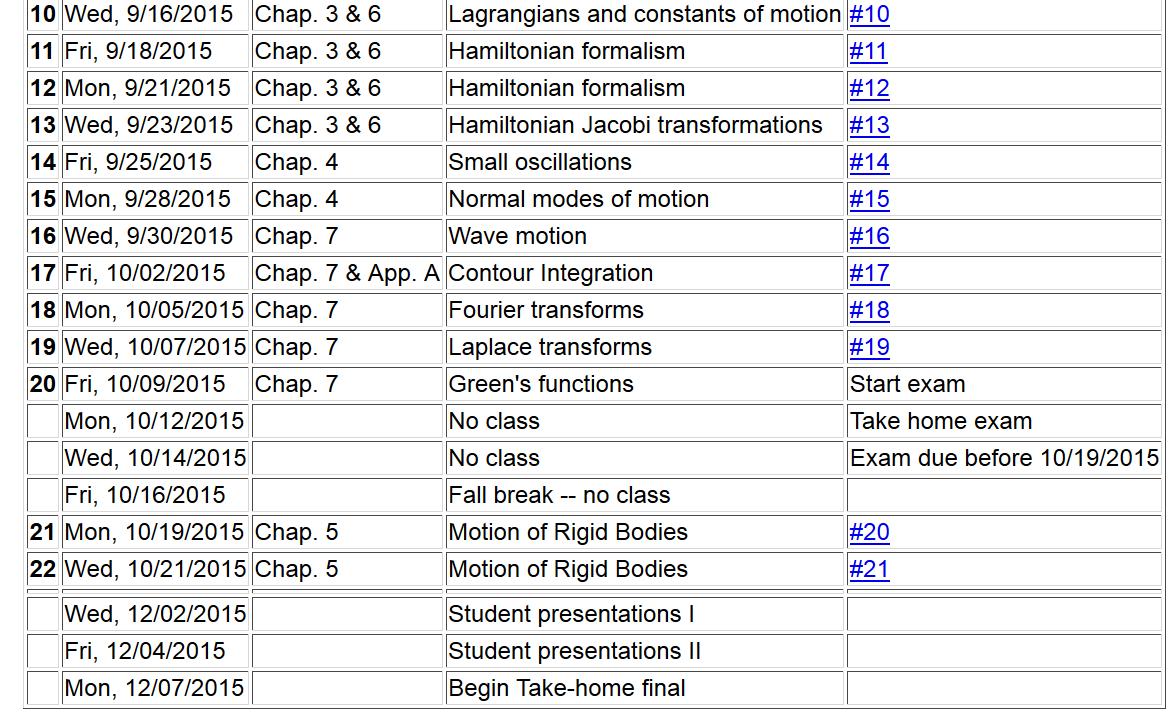 10/21/2015
PHY 711  Fall 2015 -- Lecture 22
2
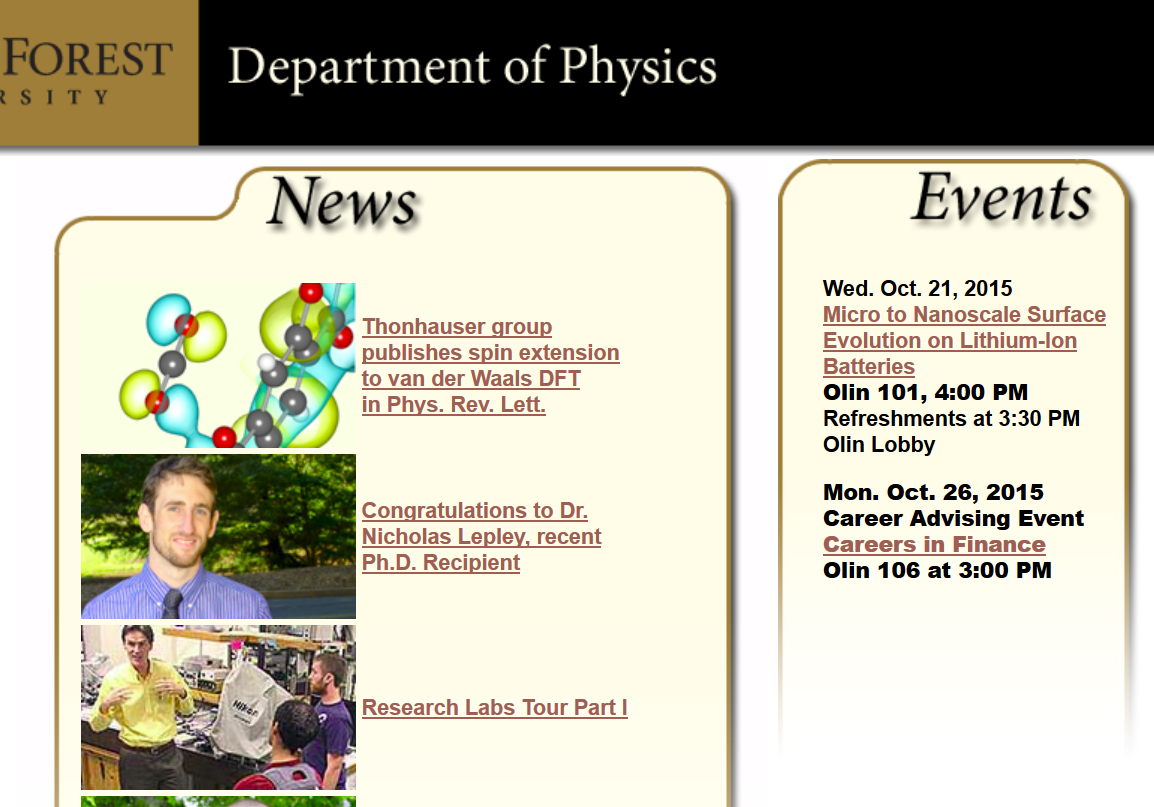 10/21/2015
PHY 711  Fall 2015 -- Lecture 22
3
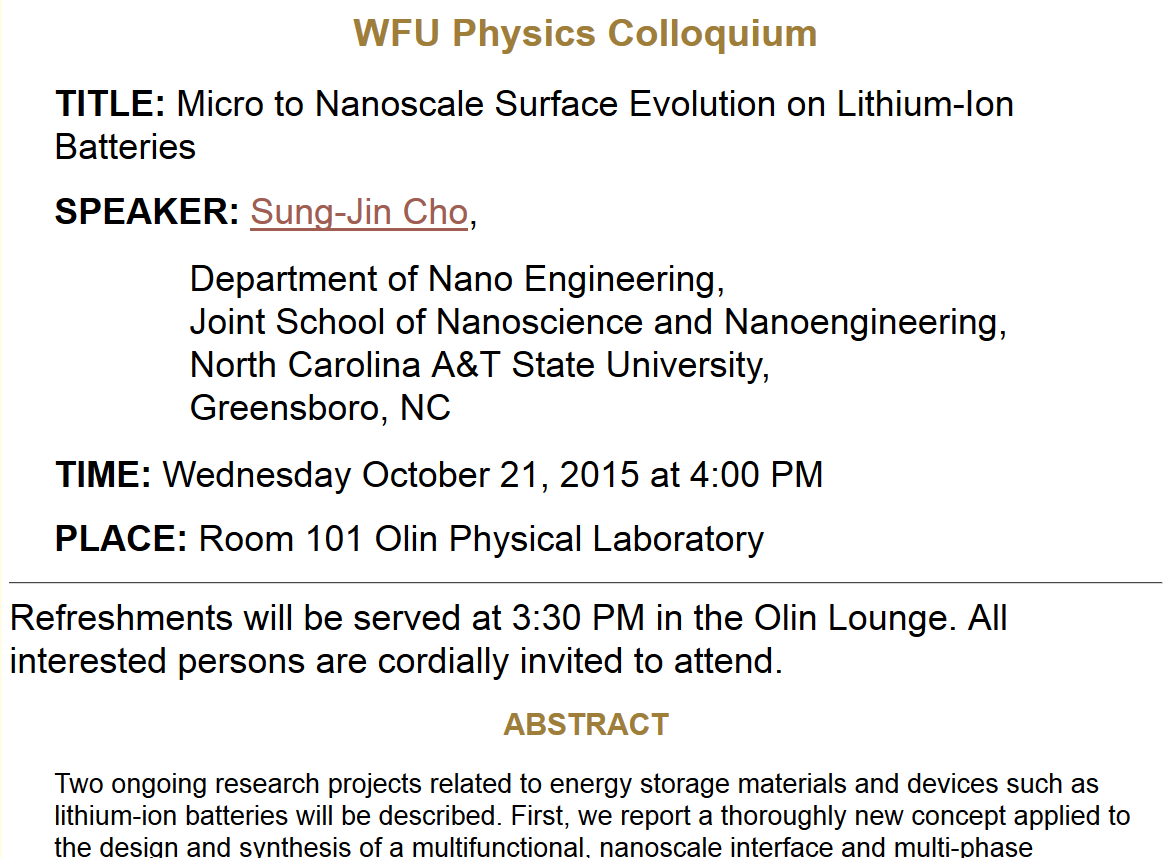 10/21/2015
PHY 711  Fall 2015 -- Lecture 22
4
Summary of previous results
  describing rigid bodies rotating
  about a fixed origin
w
r
10/21/2015
PHY 711  Fall 2015 -- Lecture 22
5
Moment of inertia tensor
10/21/2015
PHY 711  Fall 2015 -- Lecture 22
6
Summary of previous results
  describing rigid bodies rotating
  about a fixed origin
w
r
10/21/2015
PHY 711  Fall 2015 -- Lecture 22
7
Descriptions of rotation about a given origin -- continued
10/21/2015
PHY 711  Fall 2015 -- Lecture 22
8
Descriptions of rotation about a given origin -- continued
10/21/2015
PHY 711  Fall 2015 -- Lecture 22
9
10/21/2015
PHY 711  Fall 2015 -- Lecture 22
10
Solution of Euler equations for a symmetric top -- continued
10/21/2015
PHY 711  Fall 2015 -- Lecture 22
11
10/21/2015
PHY 711  Fall 2015 -- Lecture 22
12
Euler equations for asymmetric top -- continued
10/21/2015
PHY 711  Fall 2015 -- Lecture 22
13
Transformation between body-fixed and inertial coordinate systems – Euler angles
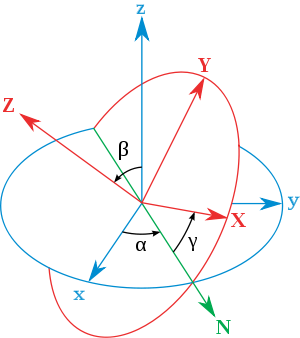 inertial
body
x
y
y
x
http://en.wikipedia.org/wiki/Euler_angles
10/21/2015
PHY 711  Fall 2015 -- Lecture 22
14
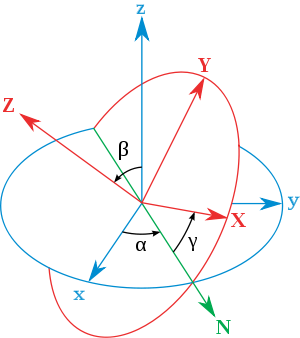 x
Need to express all components in body-fixed frame:
y
y
x
10/21/2015
PHY 711  Fall 2015 -- Lecture 22
15
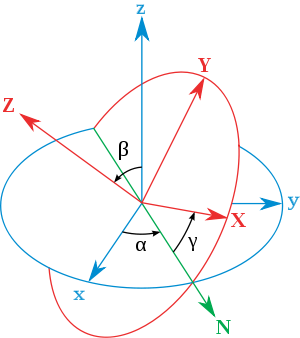 x
y
y
x
10/21/2015
PHY 711  Fall 2015 -- Lecture 22
16
10/21/2015
PHY 711  Fall 2015 -- Lecture 22
17
10/21/2015
PHY 711  Fall 2015 -- Lecture 22
18
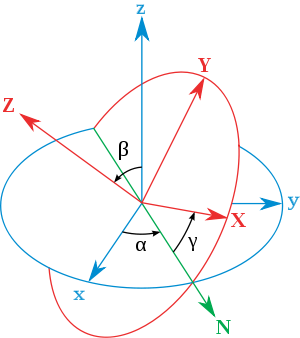 x
y
y
x
10/21/2015
PHY 711  Fall 2015 -- Lecture 22
19
Rotational kinetic energy
10/21/2015
PHY 711  Fall 2015 -- Lecture 22
20
Transformation between body-fixed and inertial coordinate systems – Euler angles
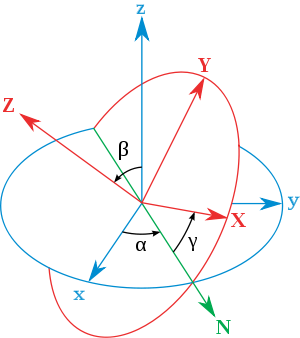 inertial
body
x
y
y
x
http://en.wikipedia.org/wiki/Euler_angles
10/21/2015
PHY 711  Fall 2015 -- Lecture 22
21
General transformation between rotated coordinates – Euler angles
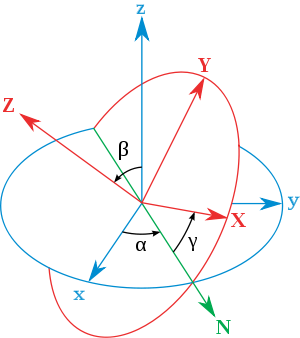 inertial
body
x
y
y
x
http://en.wikipedia.org/wiki/Euler_angles
10/21/2015
PHY 711  Fall 2015 -- Lecture 22
22
Motion of a symmetric top under the influence of the torque of gravity:
g
b
Mg
a
10/27/2014
PHY 711  Fall 2014 -- Lecture 26
23
10/27/2014
PHY 711  Fall 2014 -- Lecture 26
24
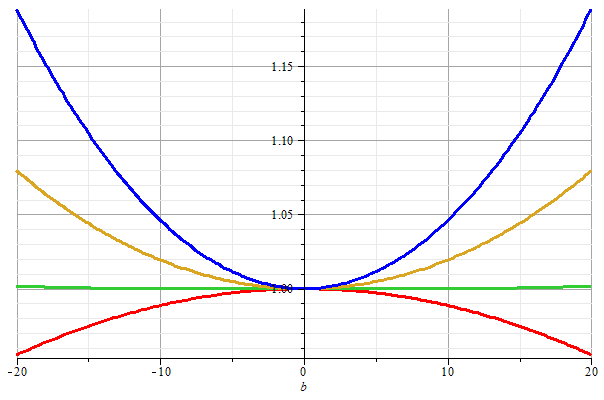 Stable/unstable solutions near
b=0
10/27/2014
PHY 711  Fall 2014 -- Lecture 26
25
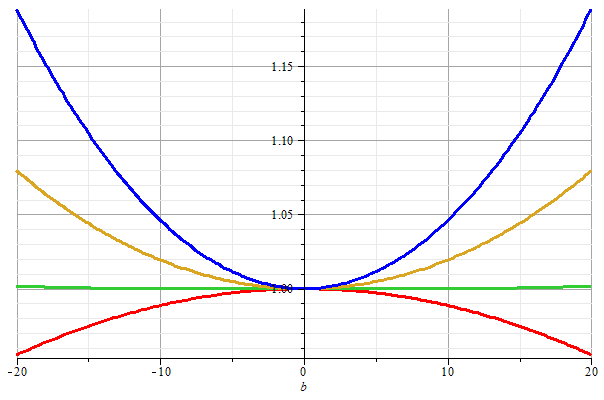 10/27/2014
PHY 711  Fall 2014 -- Lecture 26
26
More general case:
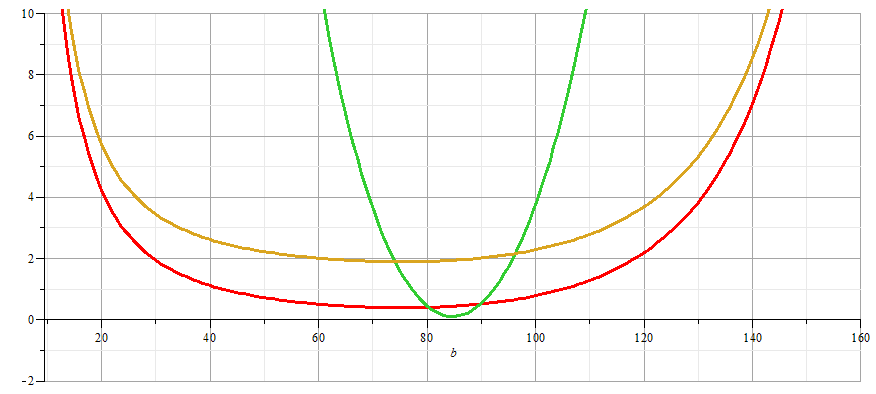 10/27/2014
PHY 711  Fall 2014 -- Lecture 26
27
More general case:
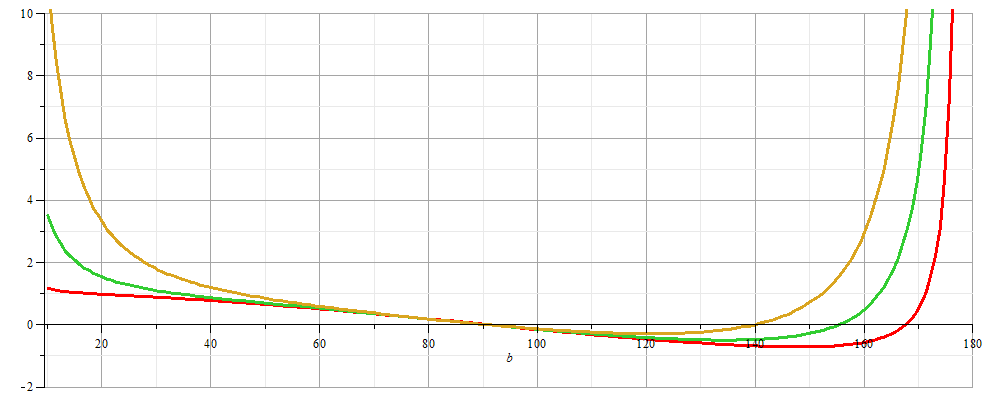 10/27/2014
PHY 711  Fall 2014 -- Lecture 26
28
b
Mg
a
10/27/2014
PHY 711  Fall 2014 -- Lecture 26
29